統計計算
有一組資料由小至大為：8, 9, a, a, b, b, b, c, c, 19, 20。若此組資料的算術平均數為 15，中位數為 15，四分位距為 4，則下列何者為 c 的值?
(A) 17   (B) 18   (C) 19   (D) 20                                                                                   【111 特招(海大附中) 第 13 題】
線上講解
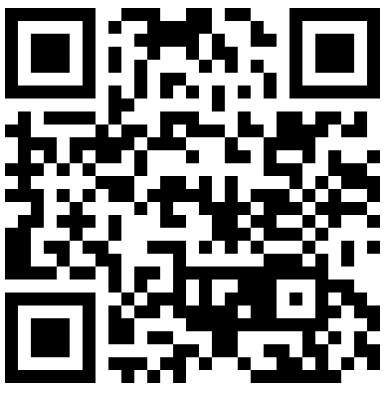 學生練習
一群資料由小到大依序為：1, 1, 2, 3, 4, 8, z, 13, x, y, 19, 20。若第 3 四分位數是 15，平均數是 9.5，則 Q2 = ?
解答： 10.5
[Speaker Notes: 來看 111 年特招題，有一組資料由小至大為 8，9， 兩個 a、3 個 b、2 個 c，還有 19、20。
若此組資料的算術平均數為 15。還記得平均怎麼算嗎? 就是總和 8 + 9 + 2a + 3b + 2c + 19 + 20 除以總共有 11 個，
會等於平均 15。這個式子先擺著，有需要再回來化簡。
下一個條件，中位數為 15，剛剛數了有 11 個資料，中位數在哪裡呢? 11 個資料分一半，有 5.5 個，
所以中位數是第 6 個數，就是這個 b = 15。
四分位距為 4，就是第 3 四分位 Q3 減 第 1 四分位 Q1 = 4，則下列何者為 c 的值呢?

從前面的條件看到 b = 15，代入到這裡，就會有 a、c 的關係式。
這類題目，條件有限，通常從這個四分位距的條件，
就應該會有另外一個 a、c 的關係式跟剛剛那個解聯立。
先來看 Q1 <變色畫線> 是在這組資料中的哪個位置，
四分位數就是將全部 11 個資料 四等分，一個等分有 2.75 個資料，所以 Q1 就是由小到大的第 3 位 a。
再來看 Q3<變色畫線>，
每一等分 2.75 個資料，由小到大累積三個等分有 8.25 個資料，Q3 就是第 9 位的 c。
就得到 c – a = 4，這個方程式先擺著，現在先回頭整理一下這個看起來計算有點麻煩的式子。
分子中 b 用 15 換掉以後化簡就會等於 101 + 2a + 2c ，
另外將分母移項過去，所以等號右邊就是 11 x 15 = 165，
移項 2a + 2c = 165 – 101 = 64，大家一起除 以2  就會得到 a + c = 32。
這樣就可以跟剛剛的 c – a = 4 解聯立了，要求 c，又看到 a 和 – a，所以兩式相加 a 就被消掉了，
得到 2c = 4 + 32 = 36，c = 18，就算到答案是 (B) 了。

這一題觀念上不難，同學要熟悉算術平均數(1)、中位數(2)以及四分位距(3) 的定義和計算方法。
按部就班的依照題意找到 未知數 之間的二元一次聯立方程式，就很容易算到答案了。

學生練習是一樣觀念的題目，讓同學自己試試囉。]